Please add your local team information here.
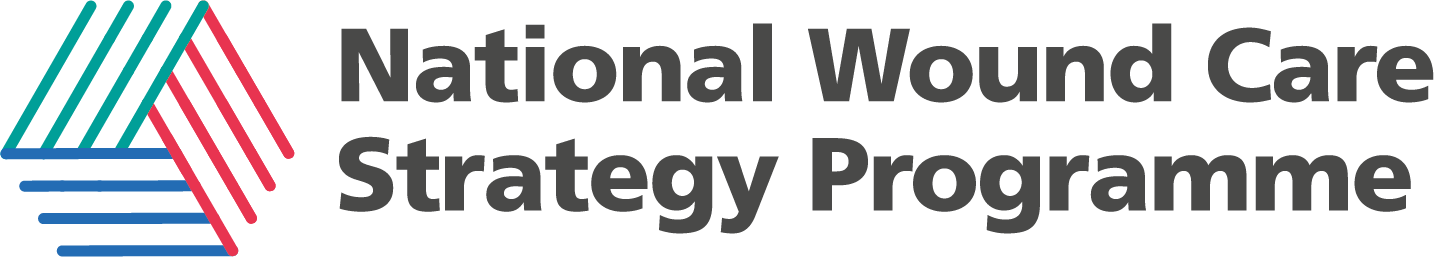 You can replace this logo with your own.